Working Memory & Mindfulness
Reducing Distractions and Increasing Learning
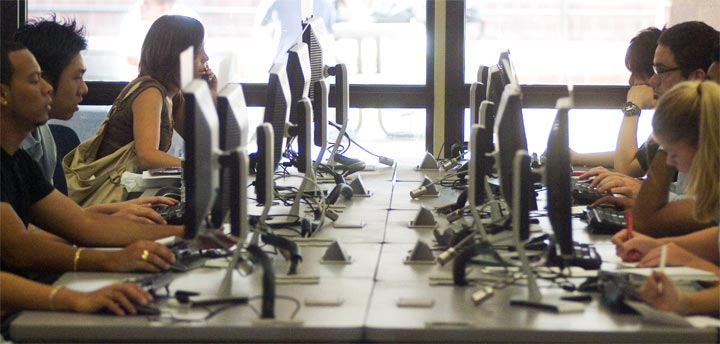 Peter E. Doolittle
Assistant Provost for Teaching and Learning
Executive Director, Center for Instructional Development and Educational Research
Professor, Educational Psychology
Virginia Tech
Agenda
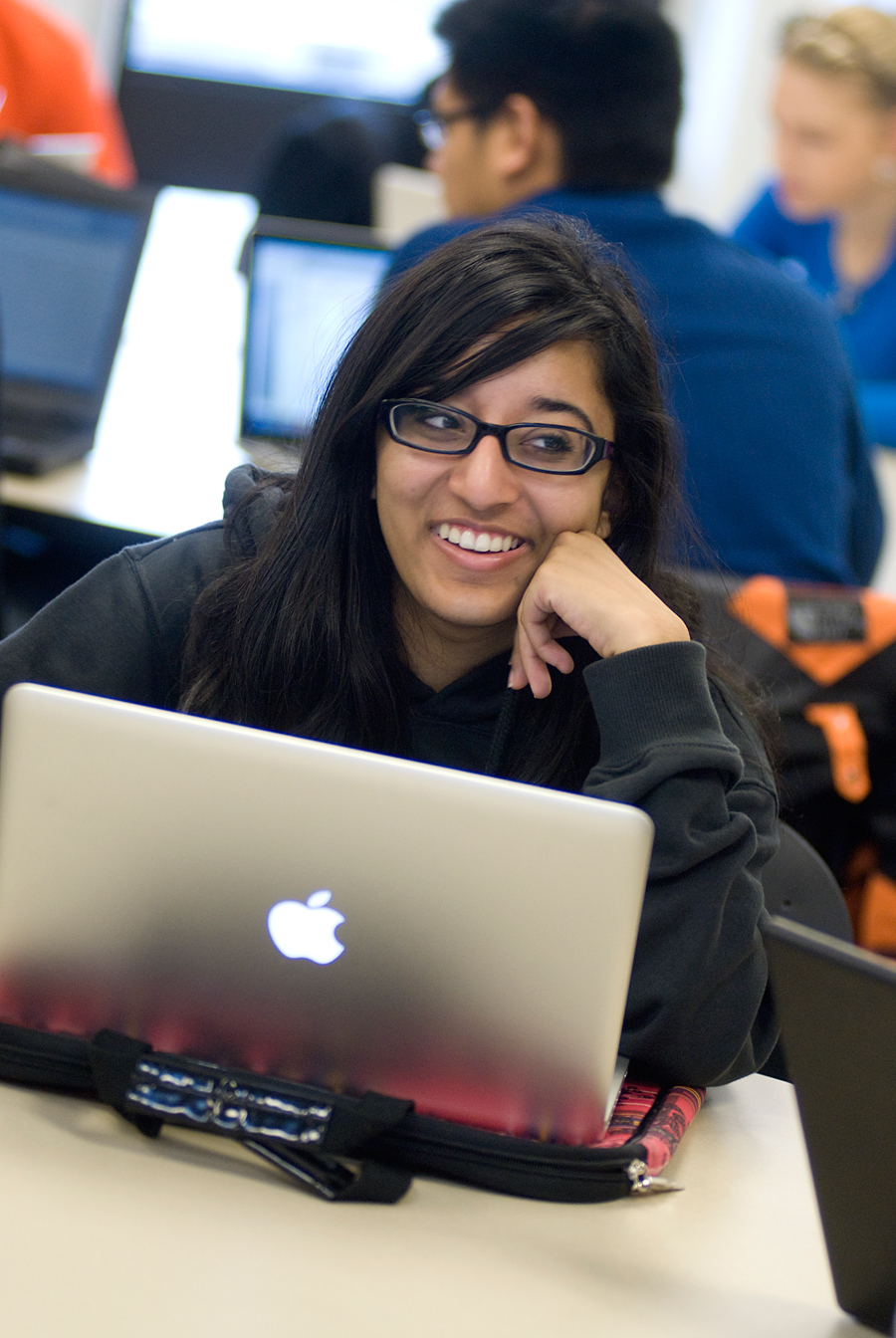 Introduction
Mind Wandering
Working Memory
Multitasking
Mindfulness
Conclusion
Cognitively
Behaviorally
What we process
we learn.
Socially
Affectively
Learning is not by magic, it’s by design.
Learning
Assessment
Student
Feedback
C, B, S, & A
Processing
Learning
Artifact
Goals &
Outcomes
Learning
Environment
Student
Learning
Course Embedded Assessment
Purpose
Need
Mindfulness – The Basics
Washing the dishes to wash the dishes.

Teaching the class
to teach the class.

Driving the car to drive the car.
Mindfulness – The Basics
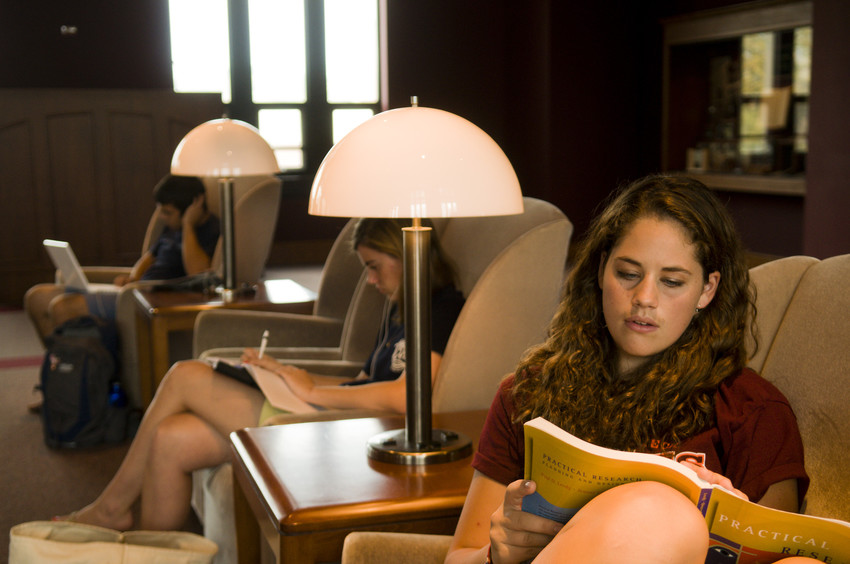 Mindfulness
is being present, 
conscious, & aware.
Mind Wandering
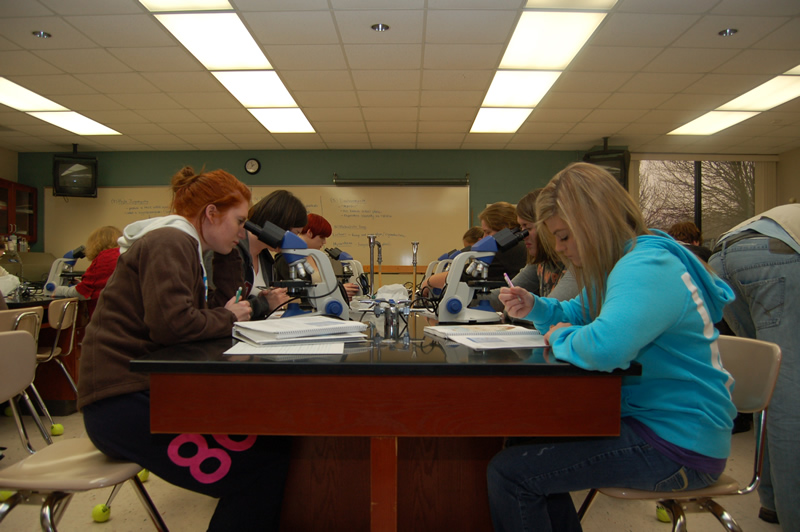 A shift from an 
ongoing activity to 
task-unrelated thoughts
↓
↑
Mind
Wandering
Task
Performance
→
↑ task complexity → ↓ mind wandering
              ↑ task difficulty → ↓ mind wandering
                ↑ task interest → ↓ mind wandering

                    ↑ boredom → ↑ mind wandering
		 ↑ time on task → ↑ mind wandering
↑ pre-existing concerns → ↑ mind wandering
(Hollis & Was, 2016; Jha et al., 2010; McVay & Kane, 2010; Mrazek et al., 2013)
Mind Wandering Probe
I am focused on the task.		Raise your hand.



My mind as wandering.
Becoming Mindful
Breathing
Conscious breathing
Conscious controlled breathing
Conscious
Breathing
Present
Moment
Awareness
Focus
Distraction
“By concentrating on our breath, we bring body and mind back together, and become whole again.”
Benefits of Mindfulness
Reduction of stress and depression.
Reduction of distraction.
Reduction of work burnout.
Better communication in relationships.
Increase in relationship wellbeing and empathy.
Increase in sleep quality, creativity, and productivity.
Increase in quality of life.
Grossman, Niemann, Schmidt & Walach (2003); Klatt, Buckworth, Malarkey (2011)
Mindfulness and Learning
Zhang, C., et al. (2016). The effects of mindfulness training on beginner’s skill acquisition in dart throwing. Psychology or Sport and Exercise, 22, 269-285.

43 First-Year College Students
G1: Psychology Lectures	(n = 21)
G2: Mindfulness Training 	(n = 22)

8-week dart training program
Dart Performance Assessed pre/post/follow-up
Mindfulness and Learning
↓
↑
↑
Working Memory
Capacity
Mind
Wandering
Task
Performance
→
→
(Hollis & Was, 2016; Jha et al., 2010; McVay & Kane, 2010; Mrazek et al., 2013)
Working Memory Capacity
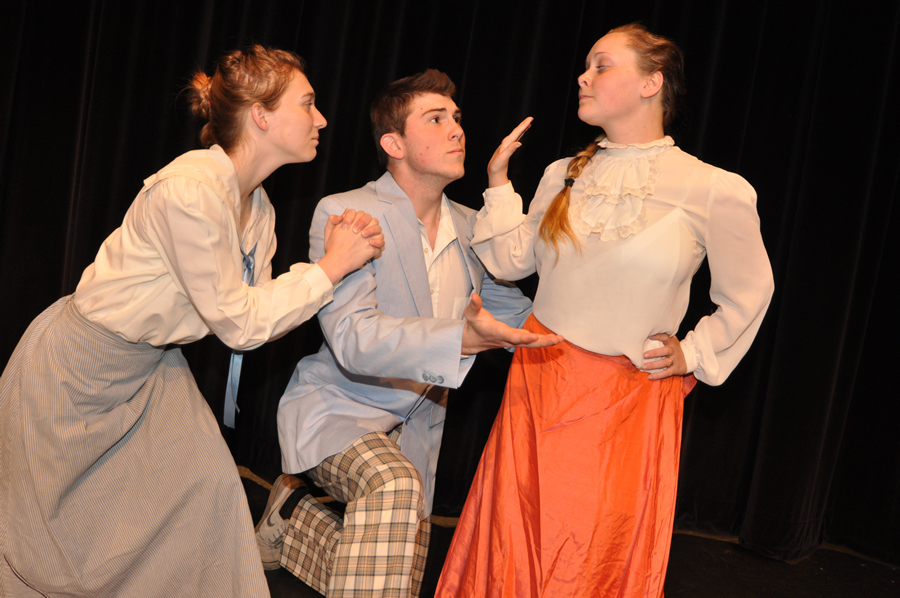 Short Term Memory
Write down as many letters as you can remember, in order.
Letters
BCYHLPFTNWBNWZSCPL
Short-Term Memory
Short term memory = retention of a small amount of information for a short amount of time
100%



50%



0%
2               4               6               8              10             12
Working Memory Capacity
Crucible of Thought
Attention to Experience
Stores Immediate Experiences
Access Long-Term Memory
Processes Experience and Memory
Maintains Current Goal for Processing
(especially in the presence of distraction) 
STM	    = Storage
WMC = Storage + Processing = Attentional Control
(Doolittle & Mariano, 2008; Unsworth & Engle, 2007; Vergauwe et al., 2015)
Mind Wandering Probe
I am focused on the task.		Raise your hand.



My mind as wandering.
Mindfulness & Working Memory
Present
Conscious
Aware
Attention
Control
Working
Memory
Capacity
Mindfulness
Working Memory Capacity
Recall the words out loud, in order.
(3 + 7) / 2 = 5 ? Cow
(8 - 3) + 1 = 7 ? Star
Cow, Star
Operation Span Task
Working Memory Capacity
Recall the words out loud, in order.
(9 - 6) / 3 = 2 ? Grass
Grass, Phone
(5 + 3) - 6 = 2 ? Phone
Working Memory Capacity
100%



50%



0%
2               3               4               5
Working Memory Capacity
Recall the words out loud, in order.
White, Cement, Pony
(3 + 4) + 2 = 9 ? Cement
(7 + 2) + 1 = 9 ? White
(2 - 0) / 2 = 2 ? Pony
Working Memory Capacity
100%



50%



0%
2               3               4               5
Working Memory Capacity
Recall the words out loud, in order.
Book, Printer, Speaker, Duck
(4 / 2) - 4 = 4 ? Duck
(3 + 2) - 4 = 2 ? Book
(6 + 2) / 4 = 2 ? Printer
(8 - 3) * 2 = 10 ? Speaker
Working Memory Capacity
100%



50%



0%
2               3               4               5
Working Memory Capacity
Recall the words out loud, in order.
(2 + 1) * 3 = 9 ? Lips
(6 - 4) * 3 = 8 ? Wired
(1 + 7) / 4 = 2 ? Explore
System, Explore, Lips, Wired, Spring
(5 + 5) - 6 = 4 ? Spring
(9 - 2) - 2 = 4 ? System
Working Memory Capacity
100%



50%



0%
2               3               4               5               6               7               8
Working Memory Capacity
Short Term Memory
Mind Wandering Probe
I am focused on the task.		Raise your hand.



My mind as wandering.
Working Memory Capacity
Positive impacts (WMC) include:
Fluid Intelligence
LTM Activation
Attentional Control
Reading/Language Comprehension
Reasoning
Storytelling
Complex Cognition
(Doolittle & Mariano, 2008; Unsworth & Engle, 2007; Vergauwe et al., 2015)
Working Memory Capacity
WMC = Storage + Processing = Attentional Control
High WMC = Competent Complex Cognition
Low WMC = Challenging Attentional Control
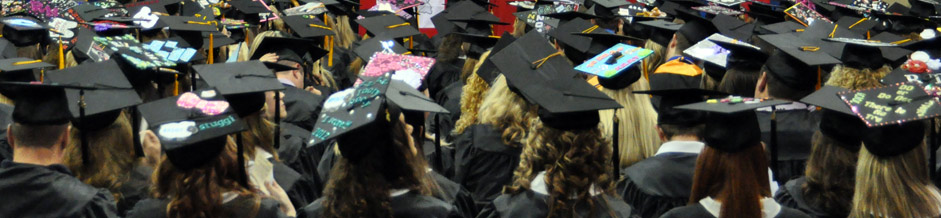 Working Memory Capacity
Working Memory Training  ≠   WMC
Learn & Use Strategies
(Redick, Shipstead, Wiemers, Melby-Lervag, &Hulme, 2015)
Working Memory Capacity
WMC Strategies
Segmenting Instruction
Scaffolding Instruction
Lower Cognitive Load/Lower Information Density
Examples, Examples, Examples
Practice with Feedback
multitasking
↓
↑
↑
↑
Mindfulness
Practice
Working Memory
Capacity
Mind
Wandering
Task
Performance
→
→
→
(Hollis & Was, 2016; Jha et al., 2010; McVay & Kane, 2010; Mrazek et al., 2013)
Mrazek et al. (2013)
48 UG students in 2 sections of a 2 week class
Sections randomly assigned to mindfulness or nutrition condition
Mindfulness condition: 10-20 minutes of mindfulness exercises per class & 
                                        10 minutes of mindful meditation per day
Nutrition condition:       10-20 minutes of nutrition science & strategies per class
                                        10 minutes of logging food intake per day
Working Memory Capacity:      One week prior and following class (OSPAN)
GRE Reading Comprehension: One week prior and following class
Mind Wandering:                        Thought sampling and self reports
                                                      during WMC and GRE testing
↓
↑
↑
↑
Mindfulness
Practice
Working Memory
Capacity
Mind
Wandering
Task
Performance
→
→
→
Mindful
Nutrition
Pre     Post
Pre     Post
Pre     Post
(Hollis & Was, 2016; Jha et al., 2010; McVay & Kane, 2010; Mrazek et al., 2013)
Mindfulness Strategies
STOP – when stressed and breath
Stop what you are doing
Take five conscious breaths
Observe your body and mind
Proceed
Create a routine of mindful breathing
Before entering first class/all classes
In the middle of a class
Before meals
Before studying
Mindfulness Strategies
Do one thing at a time (no multitasking)
Turn off all technology for a period of time
Actively listen to the teacher and peers
Take a body scan during the day to identify potential sites of stress and tension in the body
Get out and move (around campus/building/halls)
Use mind wandering probes to make wandering conscious
Reflect on the day, noting accomplishments
Be Attentive + Mindful + Engaged
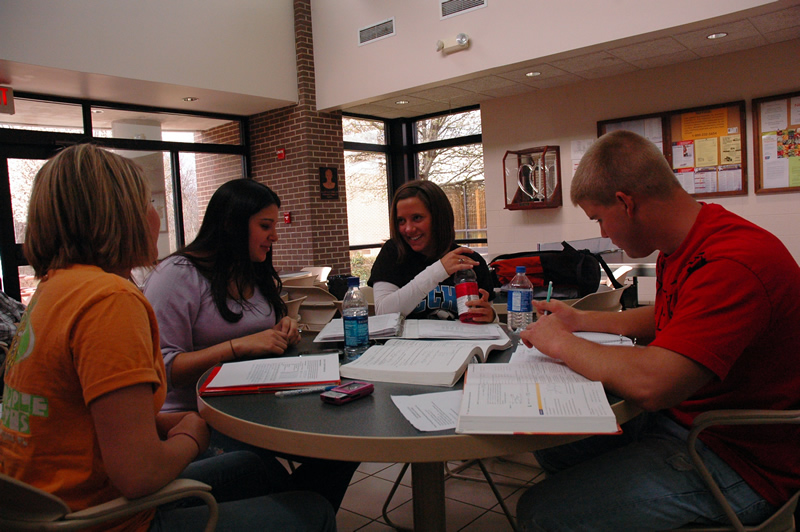 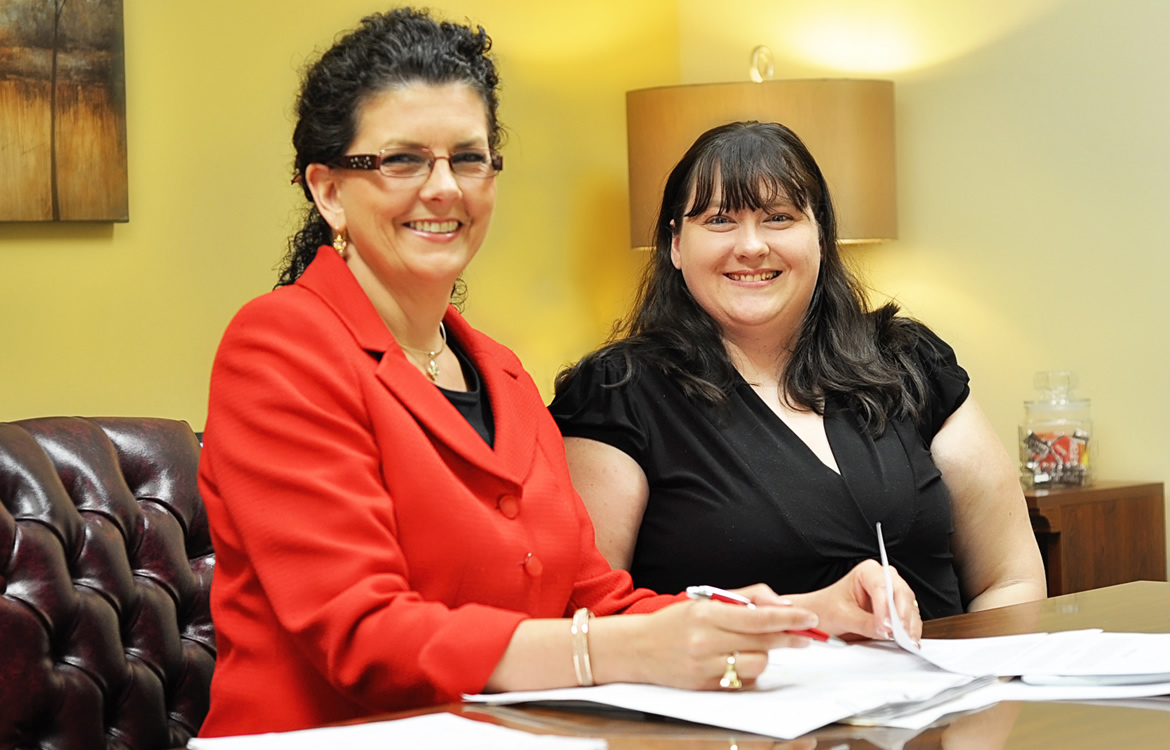 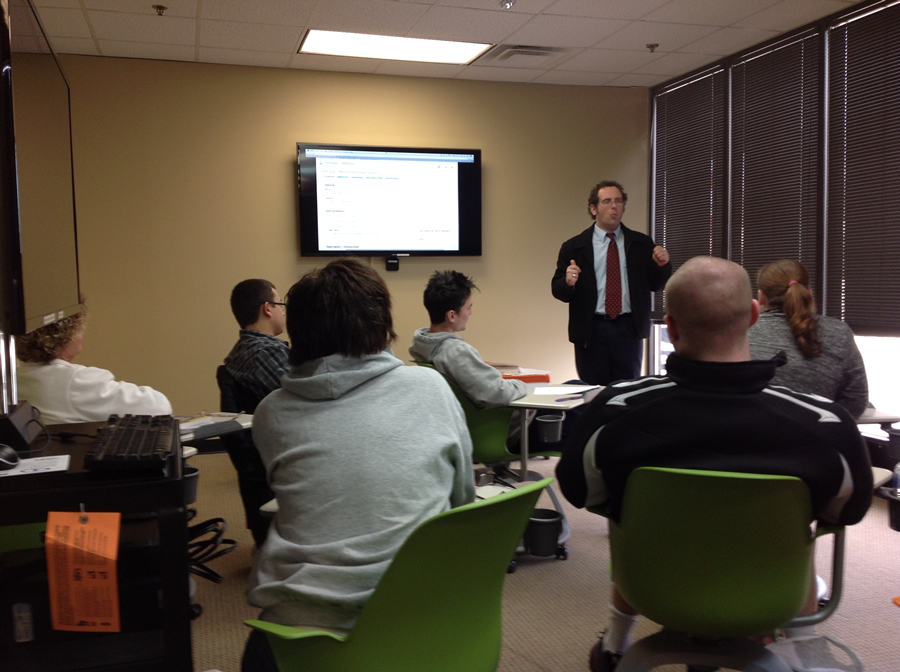 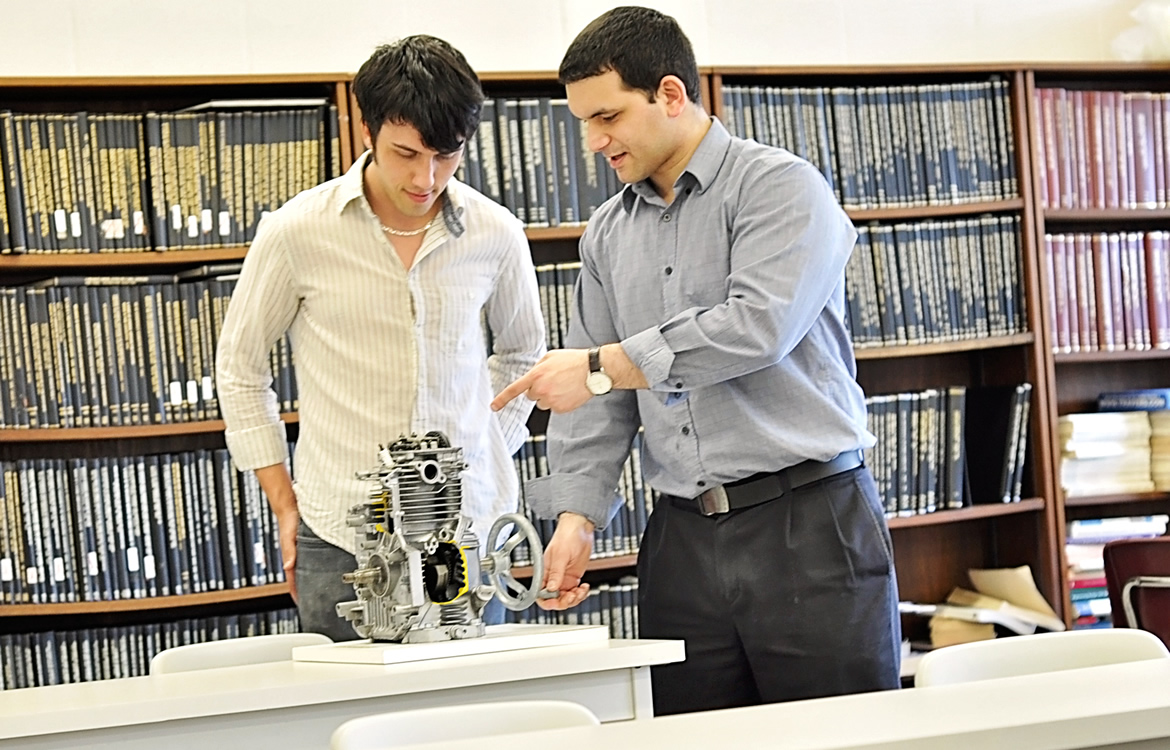 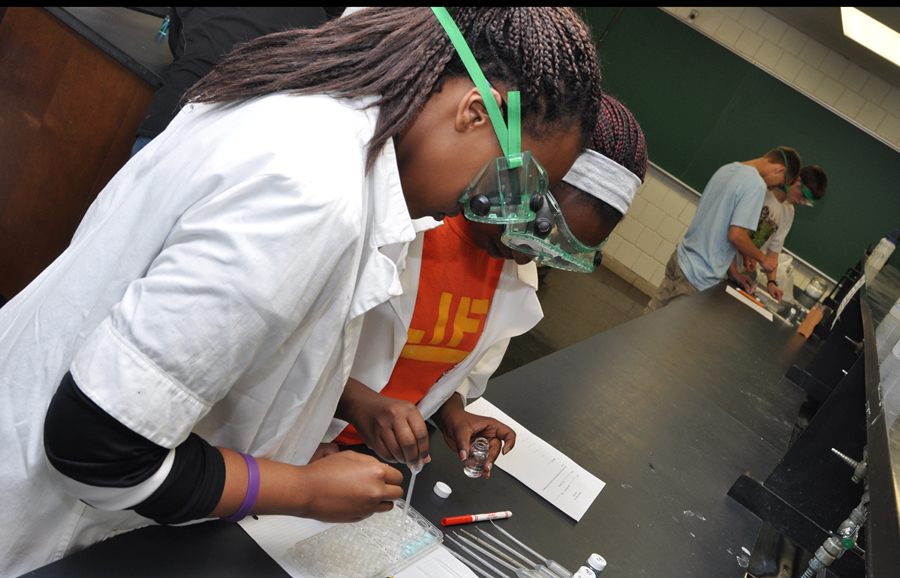 Working Memory & Mindfulness
Reducing Distractions and Increasing Learning
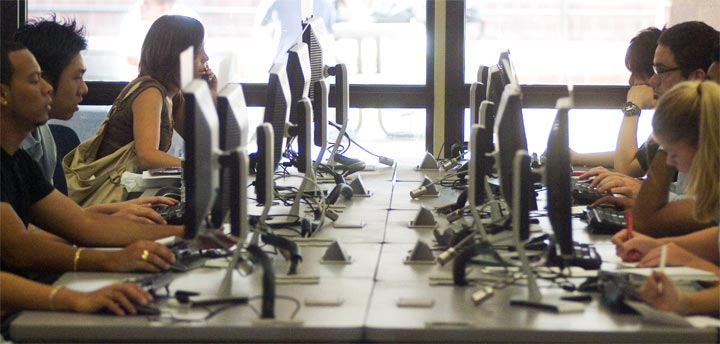 Peter E. Doolittle
Assistant Provost for Teaching and Learning
Executive Director, Center for Instructional Development and Educational Research
Professor, Educational Psychology
Virginia Tech
Processing…
When Hype & Research Collide
Multitasking
Multitasking: The Myth
Tapscott, 1998
multitasking 
Frand, 2000 			
“multitasking way of life” 
Prensky , 2001		
“digital natives accustomed to the twitch-speed, multitasking “
Watson, C. E., Terry, K.,& Doolittle, P. (2012). Please read while texting and driving. 
In J. Groccia (Ed.), To improve the academy (vol. 31) (pp. 295-310). Bolton, MA: Anchor.
Was Any Research Available?
“The greater the number of objects to which our consciousness is simultaneously extended, the smaller is the intensity with which it is able to consider each.” 
			Hamilton, Mansel, & Veitch
1861
Attend
Encode
Store
Process
LTM
Processing and WMC
2 to 60 by 2s
1. To what was pledged allegiance?
2. What country was mentioned in the passage?
3. For what does the flag stand?
4. The flag symbolizes how many nations?
5. What deity was mentioned in the passage?
Results
5
4
3
2
1
0
Task A          Task B          Task C
1 to 30 by 1s
1. What are we urged to do in the passage?
2. What was the original name of the drink?
3. What was the subsequent name of the drink?
4. How many actual liquids are mentioned?
5. What was distilled in the passage?
Results
5
4
3
2
1
0
Task A          Task B          Task C
100 to 7 by -7s
1. What is a good name like?
2. Why is good name good?
3. What types of odors are "more durable?”
4. Odors are more durable than what?
5. What is the general point of the passage?
Results
5
4
3
2
1
0
Task A          Task B          Task C
A + A
A + C
C + C
Low
Med
High
Multitasking and Research
“The truth to multitasking is evident in the empirical studies… humans lack the cognitive, behavioral, and cortical structures necessary to multitask effectively.”
                                 
                      -- Watson, Terry, & Doolittle (2012)
Multitasking and Research
“fMRI technology found that multitasking is not actually a concurrent process, but a sequential one that involves task-switching.” 

				-- Charron & Koechlin, 2010
Multitasking and Research
“There is no evidence that multitasking is a new phenomenon exclusive to digital natives … there is a clear mismatch between the confidence with which [digital native] claims are made and the evidence for such claims.” 

			      -- Bennett, Maton & Kervin, 2008
A Few Multitasking Results
 MT with a laptop in class   retention & class performance
 MT while studying   class performance
 laptop multitasking   performance by multitasker (11 %)
 laptop multitasking   performance by nearby peers (17 %)
 MT associated with  self-regulatory behaviors
 FB associated with  MT associated with  class performance
(Judd, 2013; Junco & Cotton, 2011; Sana, Weston, & Cepeda, 2012; Zhang, 2015)
Accounting Students & Professionals
24 years old
50 years old
10
  8
  6
  4
  2
  0
Professionals
Students
Group A
Basic Math +
Challenging Video
Group B
Applied Math +
Challenging Video
Negangard, Ozlanski, Pyzoha, & Doolittle  (2015)
Students & Faculty
19 years old
41 years old
10
  8
  6
  4
  2
  0
Students
Faculty
Group A

Challenging Video
Group B
Survey +
Challenging Video
Doolittle  (2015)
Multitasking, Teaching, and Learning
Students need to be conscious of multitasking - multitasking decreases learning and performance.
Students need to create non-multitasking environments in which to read, plan, & think – be self-regulated. 
Students should foster automaticity and expertise though practice and feedback to reduce the effects of multitasking.
Multitasking, Learning, & Technology
Faculty need to be conscious of multitasking - multitasking decreases learning and performance.
Faculty need to scaffold students’ learning when multitasking is likely to be necessary.
Faculty should foster automaticity and expertise though practice and feedback to reduce the effects of multitasking.